Preparation for the Messiah
Church History-Mr. Myers
World Full of Life and Light/World Unplugged
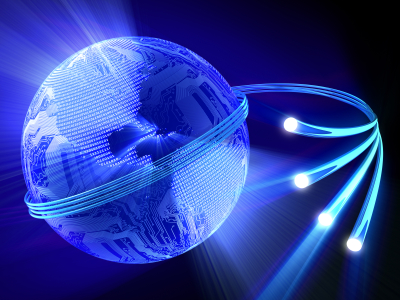 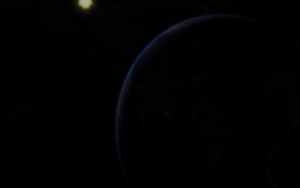 Light Promised
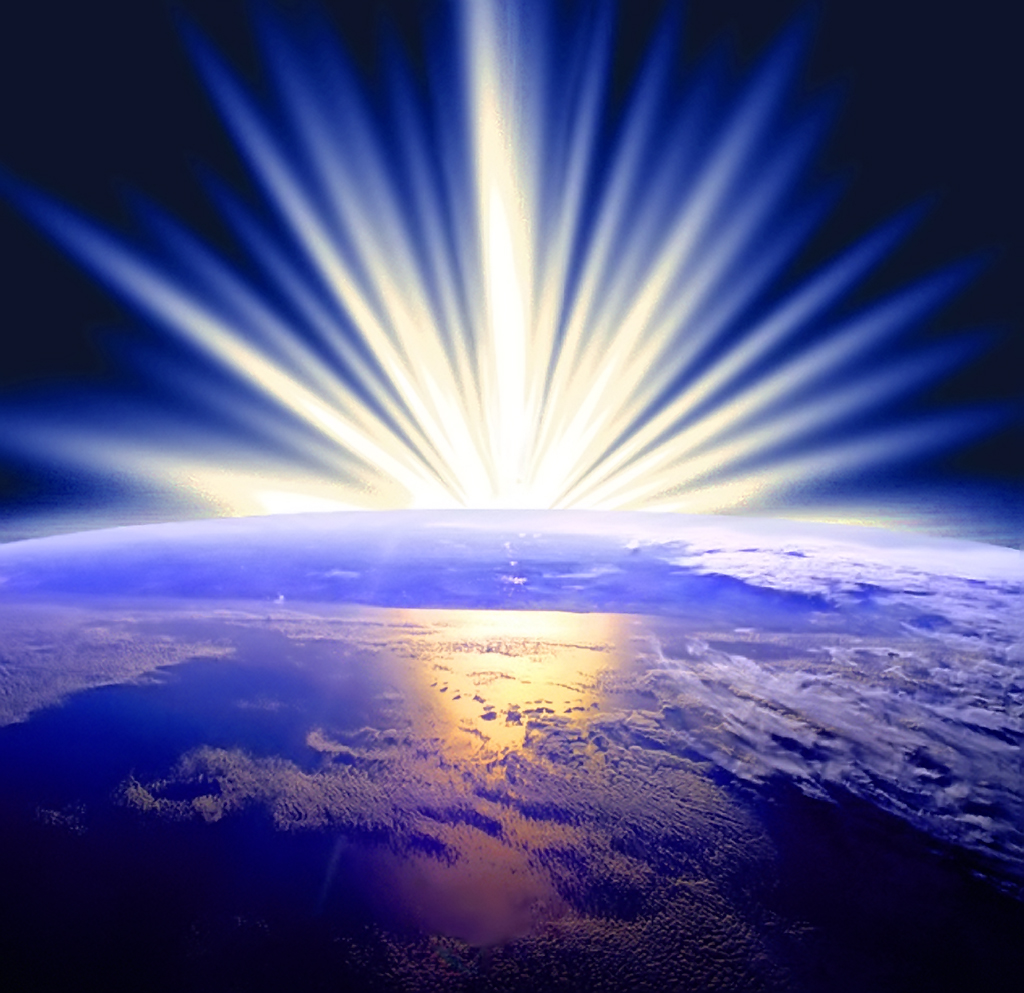 Isaiah 60.1-2
Arise, shine; for thy light is come, and the glory of the Lord is risen upon thee.
2 For, behold, the darkness shall cover the earth, and gross darkness the people: but the Lord shall arise upon thee, and his glory shall be seen upon thee.
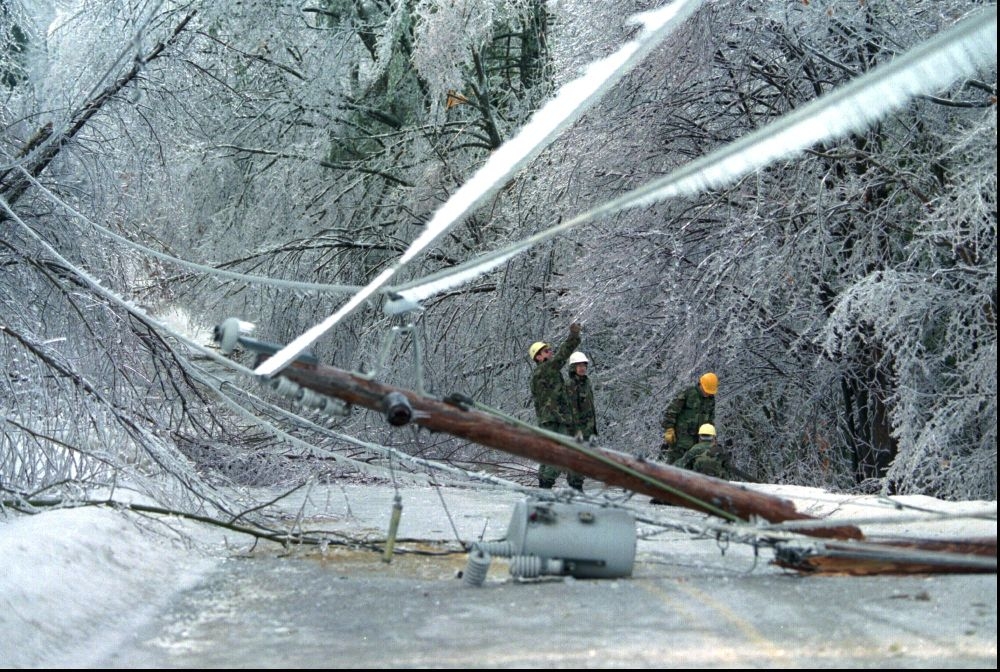